PART  I
The Potters, Kilns, and Stoneware
Of Upper Alton, Illinois
By GREG MATHIS
The Potters, Kilns, and Stoneware of Upper Alton,Madison County, Illinoisby Greg Mathis
Hayner Genealogy & Local History Library
Alton, Illinois 
December 7, 2016
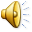 2
[Speaker Notes: GREETINGS AND THANK YOU!     IT’S a real PLEASURE FOR ME  TO BE  HERE!]
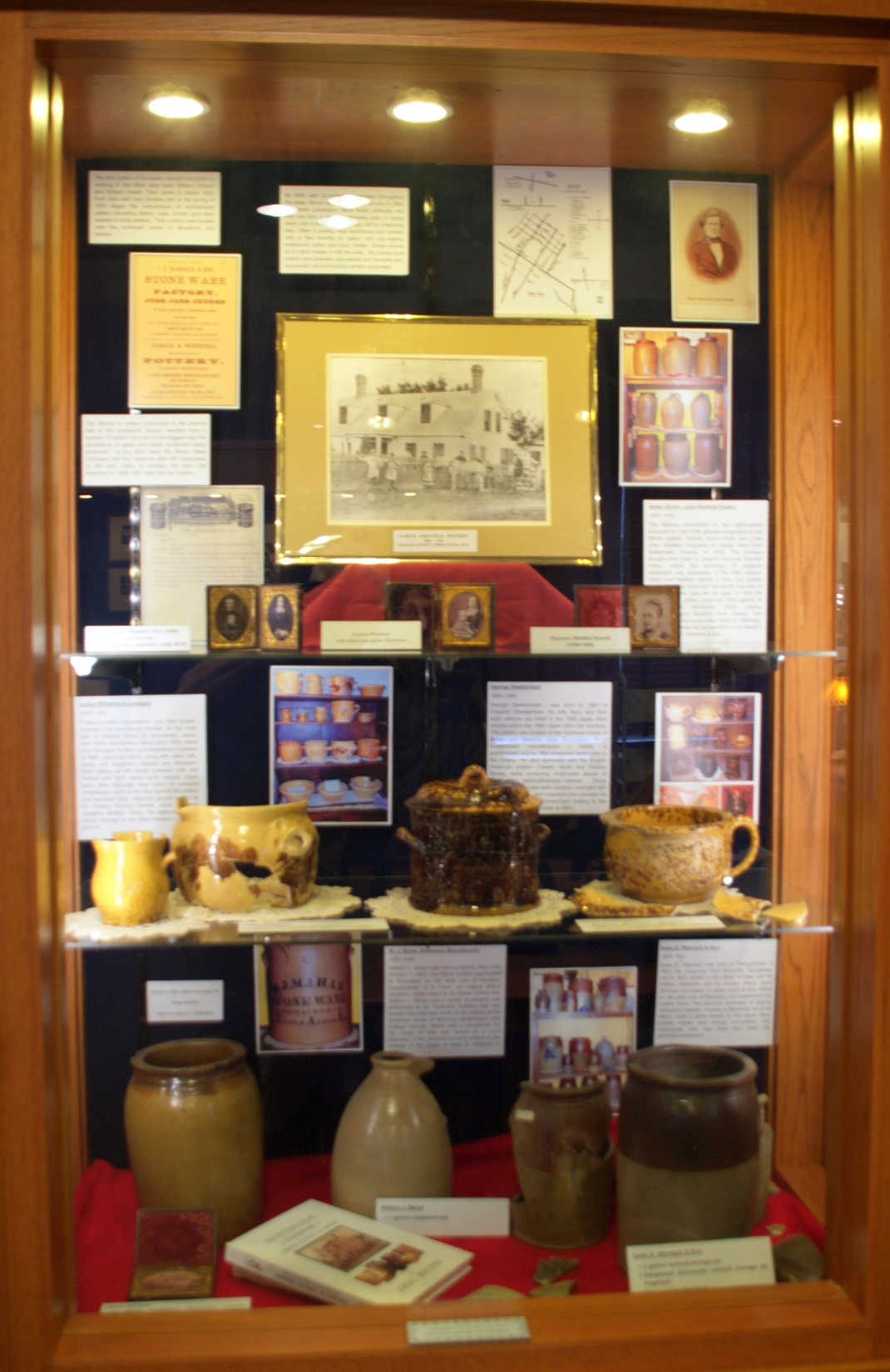 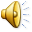 3
[Speaker Notes: A SPECIAL THANK YOU GOE’S TO THE   HAYNER GENEAOLOGY AND LOCAL HISTORY LIBRARY  FOR THEIR GREAT DISPLAY WHICH HIGHLIGHTS A VERY IMPORTANT HANDCRAFT … A TYPE  MANUFACTURING  SO  SIGNIFICANT TO 19TH CENTURY ALTON.
 
NOW……LETS TALK ABOUT “The Potters, Kiln locations, and the Stoneware of 19th Century Upper Alton.”]
Upper Alton Potters:

1.  Kiln locations, and Stoneware.

2.  Salu Land Purchases

3.  Land Deeds of  Warnack & Ulrich-Wietfeld

4.  Heirlooms, Family Portraits,  Genealogy
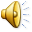 4
[Speaker Notes: OUR MAIN TOPICS ARE       1 *The Potters of Alton/Upper Alton,  their Kiln locations,  and their Stoneware.
                                         2 *Salu Village Land Purchases
                                         3 *Land Deed Records of potters like  Warnack and Ulrich-Wietfeld
                                 AND  4 *Some of the interesting  Family Heirlooms, Portraits,  Genealogy, of these potters.

OUR SOURCES INCLUDE:  Federal and State Census, Courthouse Records, Cemetery Records, Family Accounts, Photography and Genealogy]
WHO   POTTERS

WHERE  SPECIFIC KILN LOCATION / WASTER DUMPS

WHEN  DATES OF MANUFACRURING

WHAT  TYPES OF CERAMIC OBJECT PRODUCED

WHY  SETTLE IN UPPER  ALTON
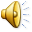 5
[Speaker Notes: NOW TO  FOCUS  ON THE 5  IMPORTANT “Ws”……….EXACTLY…. 
            WHO WERE THE POTTERS
            WHERE LOCATED WERE THEIR KILN LOCATIONS  AND   WASTER DUMPS
            WHEN WERE THEIR KILNS IN OPERATION
             WHAT TYPES OF CERMAICS WERE THERE PRODUCED
             WHY IN ALTON  ------  THE LAND OF MILK AND HONEY]
Professional and amateur archaeological excavations and digs by the pot hunter provide us insight.
 
 2.  Envisioned on recoveries at pottery waster dumps….. Is a time that reflects on the broken pottery shard, a piece of  ceramic vessel that once preserved  the family’s  food  and  served  a family  for  generations. 
 
3.  Most stoneware produced at Upper Alton was intended for the     basic utilitarian use of storage and serving foods.
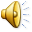 6
[Speaker Notes: IT  NEEDS BE POINT OUT THAT ........Much we know is based on what professional and amateur excavations by Alton students of archaeology, records research,  and  by the Alton pot hunter. Many of us desire gathering information and artifacts of Alton’s past. Intrigue is always realized while uncovering and physically touching a vessel used by people of an earlier time and place.  Broken pottery shards become treasures, and with imagination shards becomes a whole vessel. Sentimental students invision the history of the shard/piece of stoneware, as it goes through  the  manufacturing  process,  onto  a  straw  nested  horse  drawn  wagon,  being carted off to market, being pridefully shown to the customer, and eventually sold for a few hard earned valuable  pennies.]
THE  LAND  OF  MILK   AND    HONEY
1.  As  America’s  Midwest  frontier  regions  became  settled  in  the  early  Nineteenth  Century,    many seeking   improved   social, economic, and religious conditions   took advantage of the opportunity to obtain  good  quality  ground    at  low  prices. 

2.  Most common were immigrants seeking good ground for farming. Some that farmed also potted on the side to satisfy their personal household storage needs.  Occasionally, their secondary side talent of potting expanded to provide their manufactured wares to neighboring farms and  the  immediate  community.  

3.  Pot  making  grew  further  into  the  primary  business  at  hand  and farming  became  the  secondary  family  task. Examples of this were the family operations of Ulrich-Wietfeld and Isaac E. Warnack at Upper Alton, Illinois.
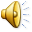 7
[Speaker Notes: YES, as we know,  early Alton was all about..OPPORTUNITY AND PROXIMITY...          
Beside  the affluent  land  speculators  from  the  East,  this opportunity  attracted  a  variety  of  trades  that  were  a  promising  means  toward  sustaining  better livelihoods. Most common were those geared toward obtaining good ground for farming, and at a price much less than in Ohio.  Some that farmed also potted on the side to satisfy their personal household storage needs.  Occasionally, this secondary side talent of potting expanded to provide their wares to neighboring farms and  then the  immediate  community.  
   To some, Pot  making  became  the  primary  business  at  hand .....  and farming their  secondary  family  task.]
THE KILN  SETUP  AND  PROCESS: 
   
1.  The potting  process  all  began  with  locating  suitable clays  that  were  often  retrieved  from  riverbanks  or  creeks.  

2.  Prepare the high quality the Upper Alton clay, suitable for pot making. 

3.  On a hand powered kick wheel, a ball of clay was “kneaded” to  remove air pockets and then placed on a simple foot- powered kick wheel and   then “turned” and hand shaped into a desired vessel.
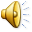 8
[Speaker Notes: The KILN  SETUP  AND  PROCESS was hard work !!!!  Paraphrasing  archaeologist  Dr. Robert  D.  Mazrim’s  great writing  “The Sangamo  Frontier,”  the  potting  process  all  began  with  locating  suitable clays, retrieved  from  riverbanks or creeks, ideally being a fine potter clay source convenient for transporting the clay by horse and wagon.  Once the clay was brought to the pottery, the clay was allowed to cure or season in a pit or cellar. When seasoned, it was mixed and refined in a pug mill operated by hand or horsepower. All processed clay was then stored in balls or blocks. Eventually...... a ball of this high quality Upper Alton clay was placed on a hand powered kick wheel and then “turned.”          BORN WAS  A hand shaped vessel....... A treasure......... so desired and needed for the home.]
Updraft bottle kiln
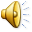 9
[Speaker Notes: THIS IS AN EXAMPLE OF A COMMON UPRIGHT  BOTTLE  KILN…….  To repeat, a ball of clay was placed on a simple foot- powered kick wheel and then “turned” and hand shaped into a desired vessel. A simple small block of wood, called a "rib," was usually the only tool used to smooth the surface of a vessel, or to create a complex rim design.  After pulling this clay vessel from the kick wheel and allowing it to air dry outdoors or in a pole shelter, and when totally dry, this "green ware”  object  was  glazed  by its immersion  into  a  liquid  bath  of  powdered  lead,  clay  slip,  and  silica, producing  a  clear  glaze  that  slightly  alters  the surface color shade variations of earthenware ......  Commonly referred to as Redware and Yellowware.   (i.e.  Wilhelms)......... (i.e.   Old Sturbridge Village. cc: 1830 Courtesy of  Central Massachusetts Convention                     and Visitors Bureau).]
VESSEL DESCRIPTIONS
Pot – an open wide mouth vessel used for serving or storage that accommodates no lid. Jar- a wide mouth vessel that accommodates a lid, often called a crock.


Necked jar  -  a vessel more narrow in diameter at the rim  than at the slight incurved body.  The area near the top takes the shape of a neck on a shoulder. Examples ranging in capacities of half gallon to five gallon are attributed to Warnack and Ulrich-Wietfeld.


Incurved jar   -  a vessel wider at the rim than at the base with a gradual incurved shape. Ulrich- Wietfeld produced many in the four and five gallon size.


Straight  walled jar   -   a  near vertical  vessel  wall, formed  with a jigger, created  this crock-like shaped vessel.   Capacities of half gallon to six gallon are attributed to Warnack, Mahar, Ulrich- Wietfeld, and Western Stoneware Company of Buck Inn (North Alton).


Shelfed  jar / churn   -  an inside ledge formed to accommodate a stoneware lid or churn lid  was applied to a three to five gallon necked jar.  This inside ledge is referred to as the vessel’s shelf, and the separate lid   provided best content preservation. A popular vessel style of the Warnack, and the Ulrich-Wietfeld pottery.


Preserve  jar    -  an ovoid shaped, direct rim, vessel commonly produced at the Warnack pottery in the half gallon capacity.  They have various slip heights bearing the distinct two-toned effect.


Canning   jar   -   a half gallon capacity,   necked jar, two-toned, direct rim, hand turned,   vessel with a  canning jar type insert at top.    This unusual  rim accommodated a lid (stoneware or tin) and is attributed to the Warnack pottery based on slip height.


Jug  -  a hand turned, ovoid or beehive shaped body with an applied smooth or ridged strap handle attached  to  the   neck  or  body  of  the  half  gallon  to  two  gallon  vessel.  Warnack   and  Ulrich- Wietfeld examples exist.
10
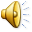 [Speaker Notes: Nearly every type of utilitarian ware were potted at Upper Alton ……….
   
THE POT, NECKED JAR, INCURVERD JAR, SHELFED JAR CHURN, PRESERVE JAR, CANNING JAR, JUG]
Basin  -  a heavy, large two to three gallon bowl with a  pronounced  collared type  rim is attributed to the Warnack pottery.  A large heavy example with medium everted rim and a grooved primary treatment is tied to the Ulrich-Wietfeld pottery.
Incurved bowl  -  a vessel larger in diameter at rim and slightly incurved  shape.  A one gallon, two-tone vessel is attributed to Warnack.


Slip cast bowl  -  mold made, one gallon, vessel with collared rim and the familiar two-tone effect common to several  Midwestern potteries.


Hand turned bowl  -  a shallow vessel with rounded bolstered rim.  The  straight wall  connects to the base at a   45 degree angle. One gallon, spattered yellow ware   specimens are attributed to Julius Wilhelms.


Ten Sided panel jar   -   marked mold made Rockingham/yellowware food storage jars with ten sides in capacities of one quart to one gallon are produced by George Swettenham.


Molded meat jar with elaborate lid  -  mold made, straight sided, gallon and a half, Rockingham, table serving vessel.   Embossed ornate grapes, vines and leaves decorations adorn   the marked vessel and the separate matching lid produced by George Swettenham.


Table  pitcher  -  bulbous  body with direct rim and smooth strap handle and tall slip height, and multiple grooves treatment attributes two toned vessel to the Warnack pottery.


Batter pitcher   -  yellowware, sharp everted rim, bulbous   body of various capacities bears short spout, 90 degrees from applied smooth strap handle, ergonomically positioned for the common right handed user.  Spattered decorated yellowware vessels are attributed to the Wilhelms pottery.


Squat  pitcher    -    similar  to    yellowware  table,  and  batter  pitcher,  only  shorter  and  wider proportioned body. Attributed to Julius Wilhelms and Company.


Pipkin   -   bulbous, bean pot type vessel with sharp everted rim, short   spout  90 degrees off its hollow tube type handle. Spattered decoration yellow ware vessels with accommodating lids are of Julius Wilhelms.
11
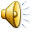 [Speaker Notes: ….BASIN, SLIP CAST BOWL, HAND TURNED BOWL, TEN SIDED PANEL JAR, SWEET MEAT JAR, TABLE PITCHER, BATTER PITCHER]
FIGURE 5: Map of Upper Alton Pottery locations.
54
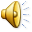 10
[Speaker Notes: THIS  IS  ……… “WHERE”   UPPER ALTON POTTERIES WERE LOCATED?”…….   please note THE RED STARS

THIS MAP REFECTS A GREAT AMOUNT OF TIME AND RESEARCH OVER SEVERAL YEARS……..THOUGH IT LOOKS SO SIMPLE!

THESE RED STARS INDICATE 7 OF 24  KNOWN POTTERY LOCATIONS WE ARE HIGHLIGHTING IN OUR DISCUSSION TODAY.
ULRICH-WIETFELD……WARNACK…..MAHAR…….SWETTENHAM…….WILHELMS……BUCK INN…… ALTON JUNCTION PIPE CO.]
Julius  Wilhelms &  Company
 1855   -	1887
Julius Wilhelms Henry Wilhelms William  Hack
potter potter potter
Julius and Henry Wilhelms and Company


Pottery located in Bozzatown, now Alton proper, between Oak  and Spring street, on the north side of Second Street (E. Broadway).
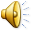 13
[Speaker Notes: Julius and Henry Wilhelms  and Company - Pottery located in Bozzatown, now Alton proper, between Oak and Spring street, on the north side of Second Street (E. Broadway).   Julius, born   1828, and brother, Henry born 1833, came from Germany to Alton and established  a pottery in 1855.  Julius and his wife, Anna, daughters Matilda and Elizabeth, and brother Henry, lived nearby at 6th Street between   Oak and Walnut until 1874. Koenig married Julius Wilhelms’ daughter, Matilda. Today, this elaborate Koenig house is home to the Alton Museum of History and Art. CHARLENE GILL]
FIGURE 6:  Home of William Hack. Built off alley entrance to the Wilhelms’ pottery in 1886. The home  of  Julius  Wilhelms  was  located  behind  this  house  next  to  the  tall  red  brick  house  at  far background right, The Koenig House. Extensive archeological excavations have been conducted on this property’s cisterns, privies, and wells. Depicted on detailed sketches of an 1885 Sanborn Fire Insurance map illustration, two Wilhelms kilns were located in the approximate vicinity of the above trash  can  in  foreground.   The  early  directories  and  city  mappings  locate  this  property  as  Second Street (Broadway) between Oak and Spring, west side of alley. Diagram of pottery at top.
57
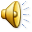 14
[Speaker Notes: Here was located the Wilhelms pottery, BETWEEN OAK AND SPRING OFF 2ND STREET, (now 2NS ST. CURRENT DAY BROADWAY)
NOTE KOENIG HOUSE IN FAR RIGHT BACKGROUND

CISTERN WAS LOCATED NEAR TRASH CAN IN YARD FOREGROUND. SEE RED ARROW. THIS WASTER DUMP AREA WAS ESCAVATED BY SENIOR STATE ACHAEOLOGIST KEN FARNSWORN, ALTONIAN - DALE STEEL AND A FEW OTHERS……….. JEFF CRESS]
WILHELMS   PIPKIN
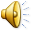 15
[Speaker Notes: THIS IS A BEAUTIFUL EARTHENWARE WILHELMS PIPKIN !!!!!  
….  PLEASE NOTE THE  BLUE ARROW AT WILHELMS PIPKIN  HOLLOW PIPE LIKE HANDLE, FINGER MOLDS AROUND HANDLE BASE, AND SPATTERRED MANGANESE DECORATIONS  ON THIS   LEAD GLAZED EARTHENWARE PIPKIN

Contents were often heated in pipkins. The hole in the tube-like handle permitted heat to escape out the hole, making handle cooler to the touch.]
WILHELMS  PIPKIN
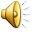 16
[Speaker Notes: ANY  BEAUTIFUL WILHELMS PIPKIN  
….  AGAIN, NOTE THE HOLLOW PIPE LIKE HANDLE, FINGER MOLDS,   SPATTERRED MANGANESE DECORATED LEAD GLAZED EARTHENWARE]
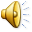 17
[Speaker Notes: THIS IS A SAMPLE OF WILHELMS EARTHENWARE

TOP (L TO R)   QUART SIZE PITCHER, PIPKIN, SMALL CREAMER ON RIGHT

BOTTOM (L TO R)  HALF GALLON BOWL, CUP ASSORTMENT]
George  Swettenham
1843   -   1867
potter potter potter neighbor
George  Swettenham Charles  Alcott Charles  Morley Charles  Brown
George  Swettenham Pottery


An Upper Alton potter from 1850 to 1866. The Swettenham pottery was located at northeast corner of  Brown  and  Manning  (now  Washington  Ave.,  pictured  above).  Swettenham  manufactured variety of earthenware while employing seven men in 1860. The Swettenham pottery  is the only identified user of molds at Alton.
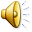 18
[Speaker Notes: The George  Swettenham Pottery operated from 1850 to 1866.   George Swettenham was born in 1807 in England. His wife Sara, eight children, and associate Charles Brown are listed within 1850 Upper Alton census and  in the 1866 Upper Alton city directory.  The pottery was located at northeast corner of  Brown  and  Manning.  (today, Manning is now  Washington  Ave.).]
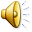 19
[Speaker Notes: Swettenham  manufactured variety of earthenware while employing seven men in 1860.  He also partnered  with the English American  potters  Charles  Alcott  and  Charles  Morley,  while  producing   mold  made  pieces  of Rockingham style/yellowware vessels.  These items included ornate table pitchers, meat jars with lids, preserve jars, and cuspidors, that possess his embossed “ox-bow” mark. The inclusion of two names on these marks indicate a joint venture.  The Swettenham pottery  is the only “identified” user of molds of Alton  potters. Some holds are believed brought with him from England.]
SWETTENHAM   SWEET MEAT LIDDED JAR
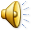 20
[Speaker Notes: THIS IS AN OUTSTANDING ORNATE SWETTENHAM SWEET MEAT LIDDED JAR “GRAPES AND VINES PATTERN.”]
SWETTENHAM   HOUND HANDLED PITCHER
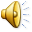 21
[Speaker Notes: HERE, IS A VERY UNCOMMON (NEAR UNIQUE) SWETTENHAM HOUND HANDLED PITCHER “SWETTENHAM AND ALCOTT.”]
OXBOW OR RAMS HEAD EMBOSSED MARK 
“SWETTENHAM & MORELY / UPPER ALTON ILLINOIS”
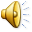 22
[Speaker Notes: HERE  ARE EXAMPLES   OF SWETTENHAM”S  OXBOW OR RAMS HEAD EMBOSSED MARK 
“SWETTENHAM & MORELY / UPPER ALTON ILLINOIS”
“SWETTEMHAM & ALCOTT”
“SWETTENHAM & _______’]
Western  Stoneware  Company. 
   Buck Inn	(North Alton), Ills.
             1868  -  1875
This pottery was located near the intersection of  Ably Street and Center on the  north edge of Greenwood, North Alton bordering Godfrey, Illinois.
68
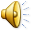 23
[Speaker Notes: NEXT... Is the Western Stoneware Company - Located near the intersection of  Ably Street and Center on the  north edge of Greenwood, North Alton bordering Godfrey, Illinois, the Buck Inn pottery operated 1868 to 1875. 

After the Western Stoneware Company pottery site closed, the famed Alton Brick Company was established.]
FIGURE 17  The Buck Inn dwelling, built in 1837 at Delmar and State.
FIGURE 18: Western Stoneware Company was located northeast of intersection of North Alby street and East Center Dr., bordering the Godfrey city limits (by pictured American flag).
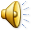 24
[Speaker Notes: AT  TOP  …..THE ACTUAL  BUCK INN….. The original Buck Inn  dwelling served as a stage coach stop, post office,  inn, and as a livestock drive staging area. This two story brick structure was erected in 1837 at the north west corner of State Street   and Delmar and served as a major stop and overnight station for live stock drives to Alton from distant farms. After a night’s layover, live stock  would be driven about a mile to the Alton river front and river landing  for processing  and sale  to the local stockyards in St. Louis, Illinoistown (Town of Illinois, or E. St. Louis), Cairo and other markets.
AT  BOTTOM…………WESTERN STONEWARE POTTERY EVOLVED INTO ALTON BRICK YARD CURRENT DAY CAR DEALERSHIP]
Sample of cobalt stenciled marked “Western Stoneware Company / Buck Inn, Ills.” salt glazed storage straight sided jars in capacities of 2, 3, 4, and 6 gallons and 4 gallon churn (top center).
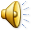 25
[Speaker Notes: This is a sample of Cobalt stencilled marked “Western Stoneware Company / Buck Inn, Ills.” salt glazed storage straight sided jars in capacities of 2, 3, 4, and 6 gallons and a 4 gallon churn (top center).


70]
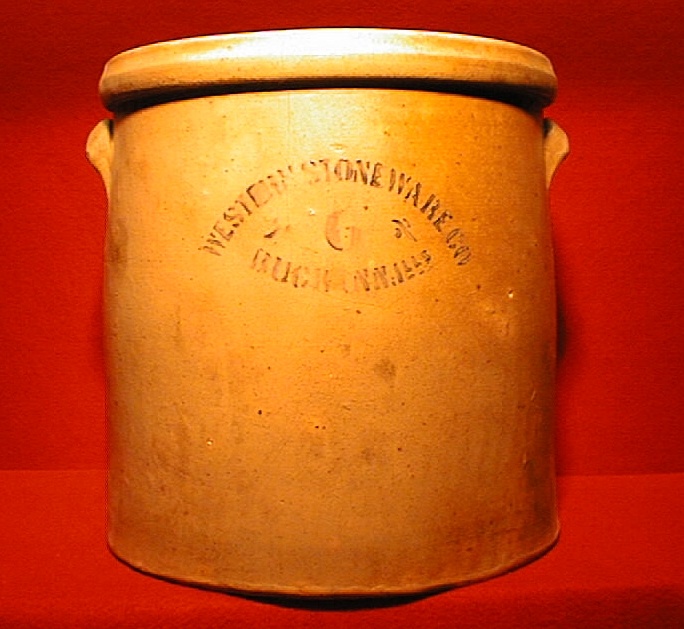 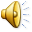 26
[Speaker Notes: The Buck Inn pottery was located approximately one half mile northeast of  the Buck Inn  post office.  
Salt glazed, cobalt stencil  marked “Western Stoneware Co./ Buck Inn, Ills,” jars  are known in the 2, 3, 4, and 6  gallon capacities. All six known jars are all straight sided with rounded bolstered rims. One 4 gallon straight sided shelfed jar/churn with a direct rim exists in a private collection.
 All vessels possess smooth lug handles without finger welds with the exception of the small 2  gallon vessel that required no handles. After the           Western Stoneware Company pottery site closed, the famed Alton Brick Company was established.]
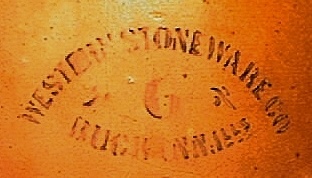 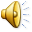 27
[Speaker Notes: Their  cobalt stencil mark is often very weak and partially incomplete.

MOST COMMON IS THAT THE 2ND  “E” IN WESTERN IS BLURRED.   SEE BLUE ARROW]
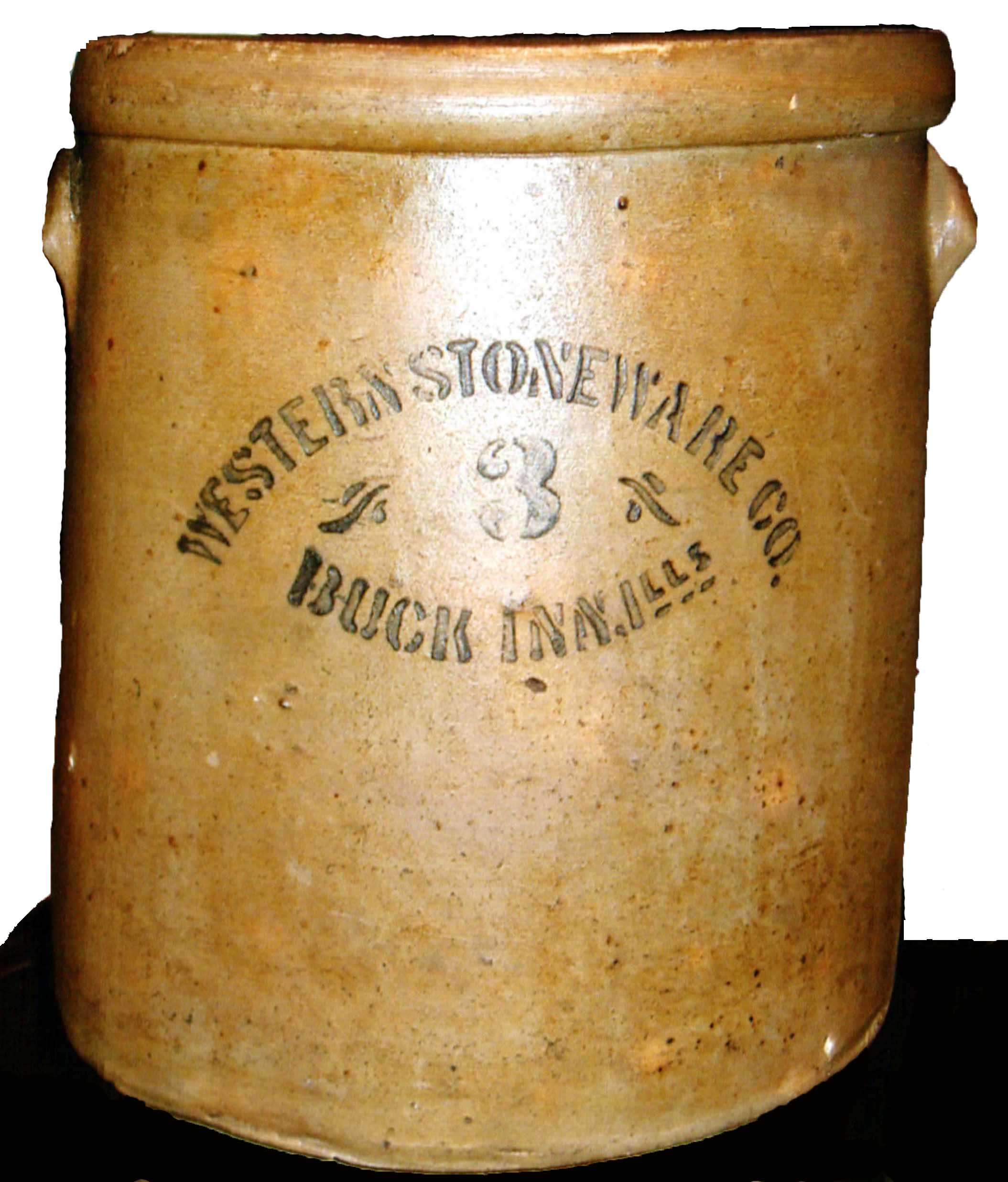 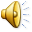 28
[Speaker Notes: LESS THAN A DOZEN KNOWN MARKED VESSELS ARE KNOWN IN PRIVATE COLLECTIONS.

THIS 3 GALLON JAR POSSESSES  A CLEAR  COMPLETE MARK.]
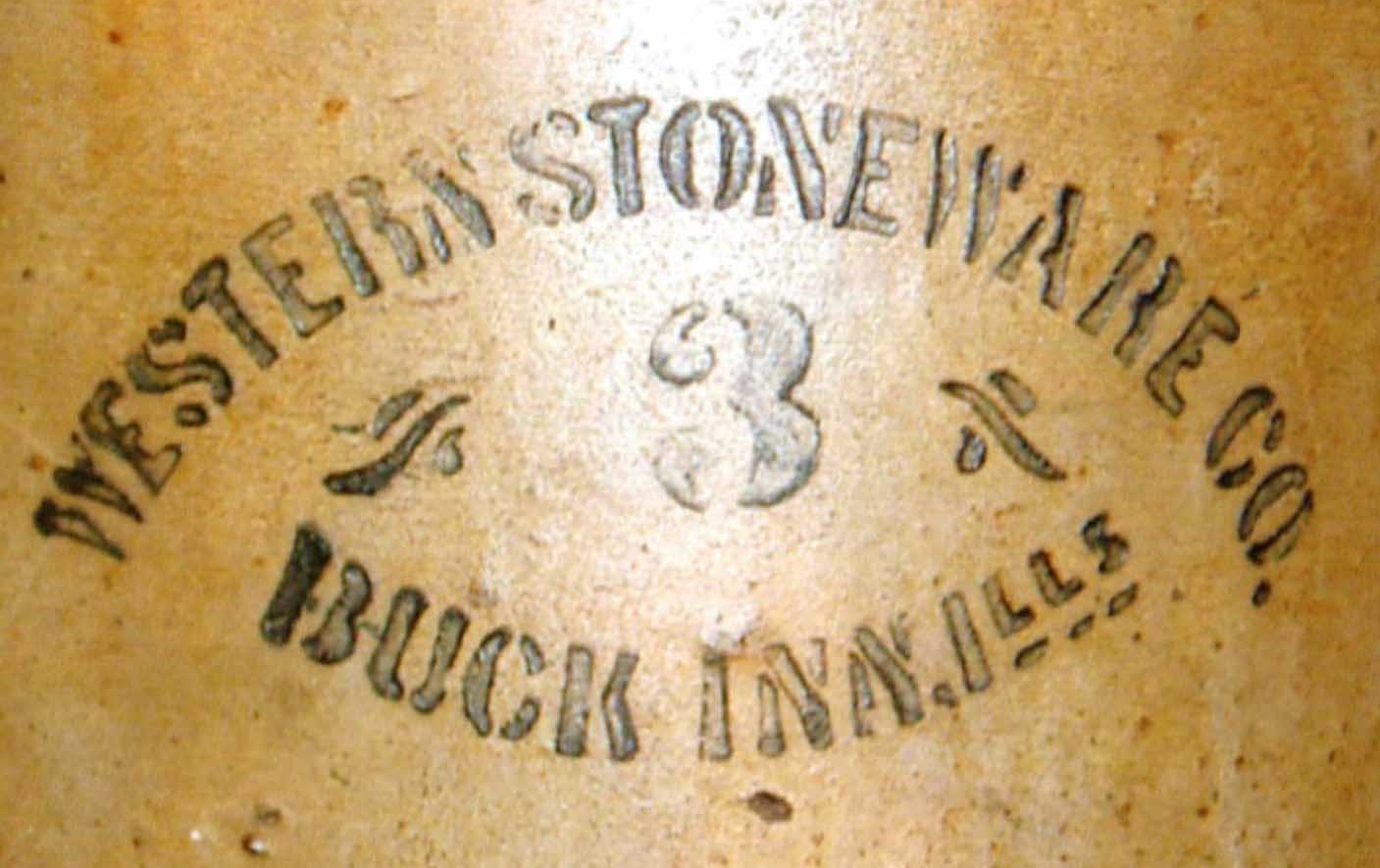 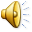 29
[Speaker Notes: NOTE THE “E” AT BLUE ARROW IS CLEAR, AS ARE ALL LETTERS.]
W. J.	Mahar Stoneware Manufacturer
1875  -  1888
William J. Mahar
merchant / potter
Employed  5 men
This Upper Alton pottery operated from 1875 to -1888.   William J.  Mahar was born at Albany, New York, October 7, 1843. The pottery was located at Powhattan on the west side of Humbert. Descendants  of  S.  Clark,  an  original  Mahar  neighbor,  reside  today  by  the  Mahar  pottery  site. William J. Mahar sold a variety of utilitarian use stoneware at his “business” building that was located one half mile south of the pottery at the northeast corner of Manning (Washington) and College Avenue. 




71
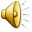 [Speaker Notes: The WILLIAM J. MAHAR Upper Alton pottery operated from 1875 to -1888.   William J.  Mahar was born at Albany, New York, October 7, 1843. The pottery was located at Powhattan on the west side of Humbert. William J. Mahar sold a variety of utilitarian use stoneware at his “business” building that was located one half mile south of the pottery at the northeast corner of Manning (Washington) and College Avenue. Mahar was a councilman for the village of Salu served as a councilman for the village of Salu. A very interesting historical note is Mahar served as a court appraiser of the personal property articles in the probate of the estate of Isaac E. Warnack in 1868.]
Mahar pottery site located at northwest corner of  Powhattan and Humbert streets.
FIGURE 21: Mahar’s business at northeast corner of College Ave. and Broadway (top left).
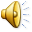 31
[Speaker Notes: AT TOP      IS THE APPROXIMATE LOCATION OF THE  MAHAR POTTERY SITE AT POWHATTAN AND HUMBERT STREETS.

BOTTOM    IS MAHAR BUSINESS AT COLLEGE AVE AND WASHINGTON (FORMERLY BROADWAY).]
Salt glazed jars read “W. J. Mahar 
/ Stone Ware Manufacturer / Upper Alton Ill.”
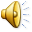 32
[Speaker Notes: HERE ARE A STENCILLED 4 and SCRIPT 6  gallon salt glazed jars stencilled mark “W. J. Mahar / Stone Ware Manufacturer / Upper Alton Ill.”

THE JUG AT RIGHT WAS RECOVERRED AT THE MAHAR PROPERTY, BY THE LATE AMEATURE ARCHAEOLOGIST DALE STEELE .]
The Alton Junction Stoneware Pipe Company
                      Alton Junction, Illinois.
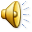 33
[Speaker Notes: THIS IS A FANCY LETTERHEAD OF The Stoneware Pipe Company. This billing  correspondence is dated  March 4, 1892.]
ALTON
JUNCTION
 SEWER PIPE 
  COMPANY
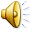 34
[Speaker Notes: AT TOP LEFT IS a Sewer pipe section.
Other pictures depict Salesman sample pipe.]